Session 5- Local Authorities and the PPN
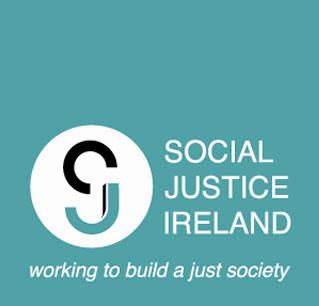 Susanne Rogers
Research and Policy Analyst
Social Justice Ireland
© Social Justice Ireland  
W: www.socialjustice.ie   T: @SocialJusticeI  F: fb.me/SocialJusticeI
So – what’s going to be covered?
Section 1:  Making Connections

Section 2:  Working together
© Social Justice Ireland   
W: www.socialjustice.ie   T: @SocialJusticeI  F: fb.me/SocialJusticeI
Section 1:Making Connections
© Social Justice Ireland   
W: www.socialjustice.ie   T: @SocialJusticeI  F: fb.me/SocialJusticeI
Local Authority Structures
31 Local Authorities
26 County Councils
3 City Councils
2 City and County Councils
949 Councillors

3 Regional Assemblies
Eastern & Midlands Regional Assembly
Northern & Western Regional Assembly
Southern Regional Assembly

Committees and Boards
© Social Justice Ireland   
W: www.socialjustice.ie   T: @SocialJusticeI  F: fb.me/SocialJusticeI
The Local Authorities
Services provided
Housing
Road, Transport & Safety
Recreation and Amenity
Planning
Library Services
Water
Environmental Protection
Economic Development
Fire Service 
Register of Electors
Decision-makers
Elected Council on policy. Can be made at full (plenary) level or Municipal District Level
Chief Executive and senior management team make the operational decisions
© Social Justice Ireland   
W: www.socialjustice.ie   T: @SocialJusticeI  F: fb.me/SocialJusticeI
Self Rule Index – Local Autonomy
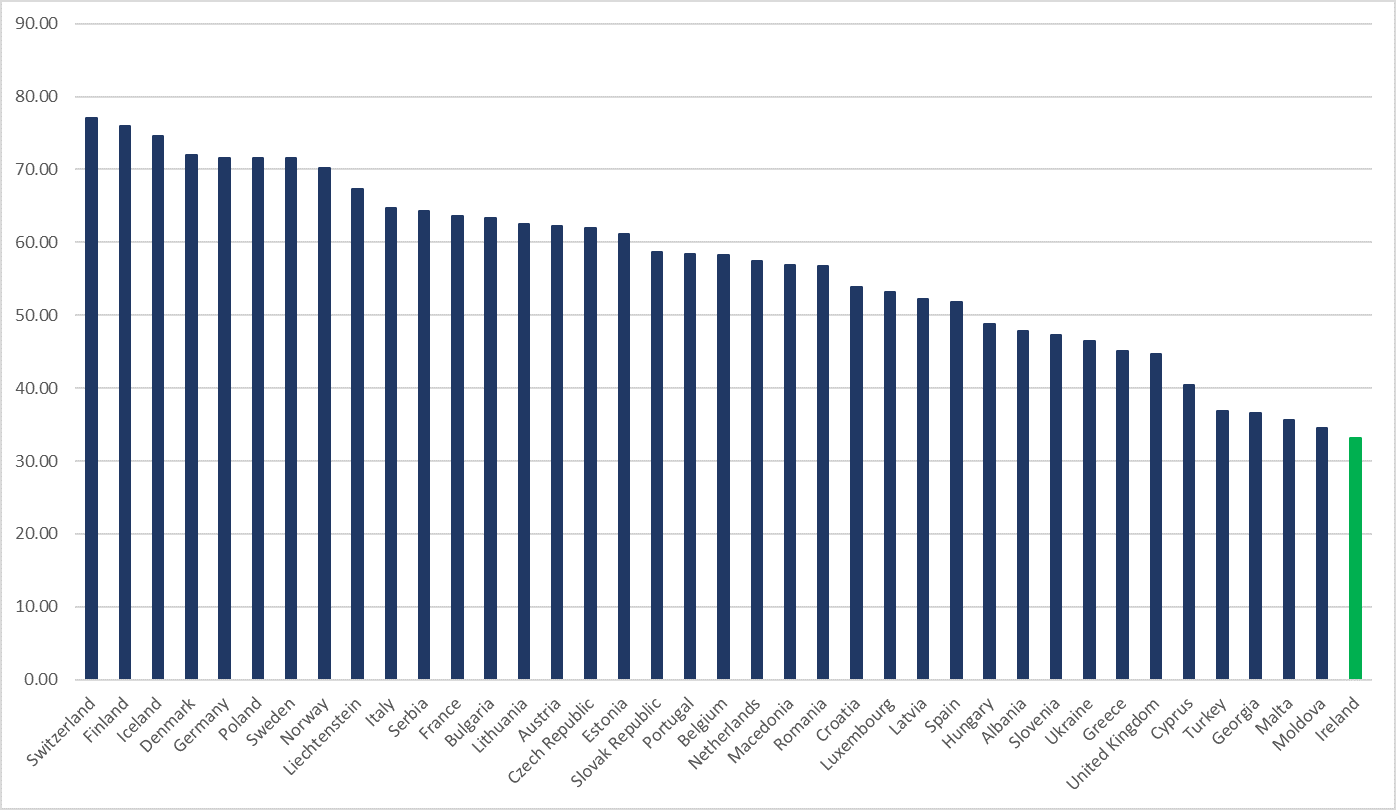 © Social Justice Ireland   
W: www.socialjustice.ie   T: @SocialJusticeI  F: fb.me/SocialJusticeI
Local Authority Income
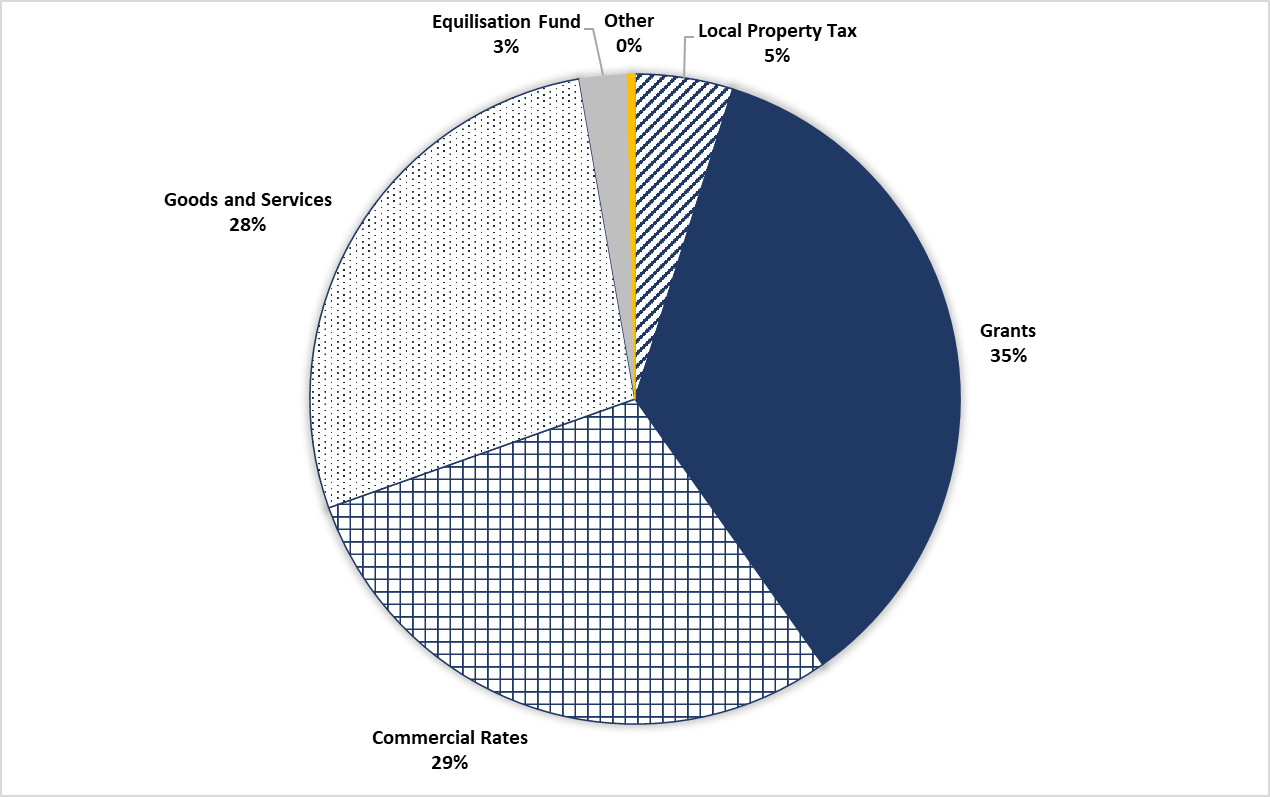 © Social Justice Ireland   
W: www.socialjustice.ie   T: @SocialJusticeI  F: fb.me/SocialJusticeI
Local Committees
Established by the Local Authority or other State body
Bring a “community voice” to local government decision-making
Ultimate policy decisions taken by whole Council
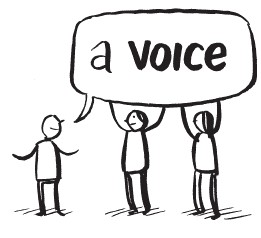 © Social Justice Ireland   
W: www.socialjustice.ie   T: @SocialJusticeI  F: fb.me/SocialJusticeI
Regional Assemblies
Came into being following the Local Government Reform Act 2014
8 Regional Authorities became 3 Regional Assemblies
Functions
Implement the appropriate Regional Planning Guidelines operational within its geographical area.
Prepare, adopt and implement the Regional Spatial and Economic Strategies.
Ensure consistency with RPG/RESES in relation to the Local Economic and Community Plans of the constituent Local Authorities.
Participate on EU operational programme monitoring committees.
Identify, participate and co-ordinate certain EU projects.
Support the national delegation to the Committee of the regions.
Support the work of the National Oversight and Audit Commission.
© Social Justice Ireland   
W: www.socialjustice.ie   T: @SocialJusticeI  F: fb.me/SocialJusticeI
What is the PPN?
“The primary purpose of the PPN is to enable the PPN member groups to input into and have their voices heard within the formal decision-making structures of the local authority. The PPN is now the main way that local authorities connect with groups active in their area.”
PPN Handbook
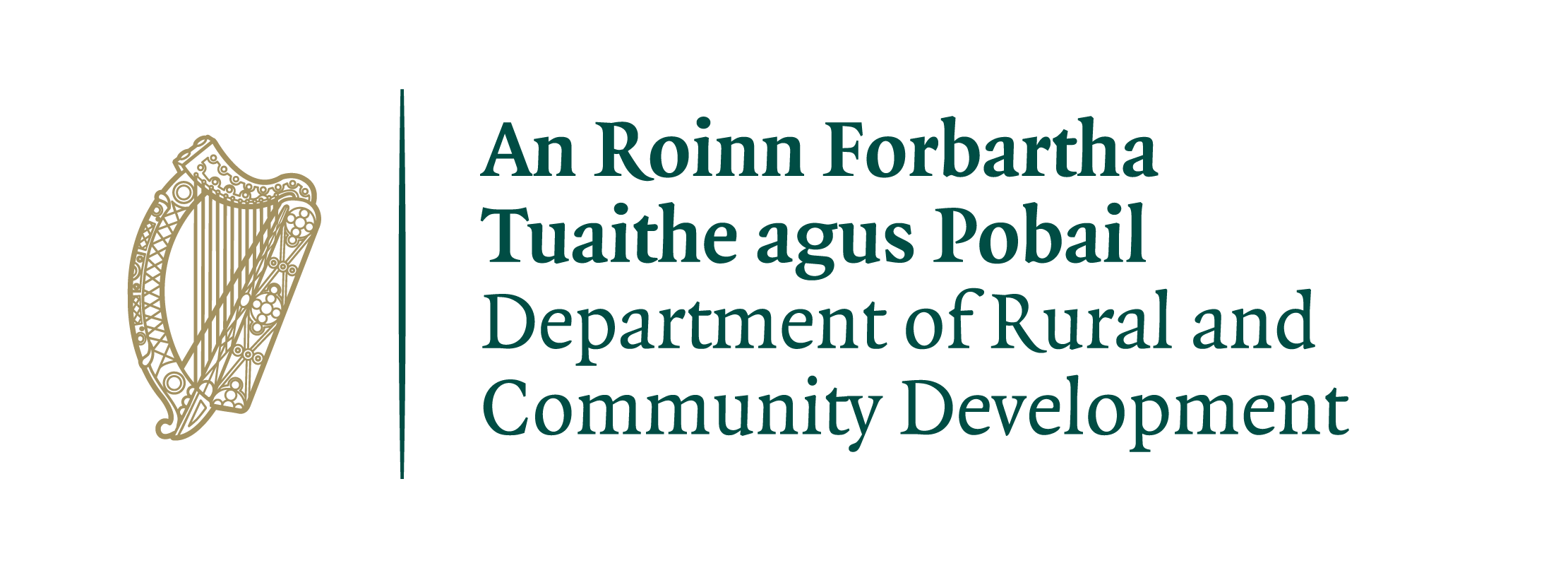 © Social Justice Ireland   
W: www.socialjustice.ie   T: @SocialJusticeI  F: fb.me/SocialJusticeI
What is the PPN?
Focused on PUBLIC PARTICIPATION

Statutory entity – established by the Local Government Reform Act, 2014

Giving a voice to community groups on Local Authority committees and boards

Main way for Local Authorities to engage with communities
Provides a pathway for communities to have a real voice in decision-making committees and boards at Local Authority level.

Providing a vision for change through social policy, participation and representation

It’s about coming together as a collective to shape your community
© Social Justice Ireland   
W: www.socialjustice.ie   T: @SocialJusticeI  F: fb.me/SocialJusticeI
Functions of the PPN
Facilitates the participation and representation of communities in a fair, equitable and transparent manner through the environmental, social inclusion, and community & voluntary sectors on decision making bodies 

Strengthens the capacity of communities and of the environmental, social inclusion, and community & voluntary groups to contribute positively  to the community in which they reside/participate

Provides information relevant to the environmental, social inclusion, and community & voluntary sector and acts as a hub around which information is distributed and received.
© Social Justice Ireland   
W: www.socialjustice.ie   T: @SocialJusticeI  F: fb.me/SocialJusticeI
Purpose of the PPN
Build community capacity – broadening understanding and participation
Bring community concerns to decision making arena
Linkage groups
Electing representatives
Participating in consultations etc.
Sharing information
Building relationships between communities and agencies
© Social Justice Ireland   
W: www.socialjustice.ie   T: @SocialJusticeI  F: fb.me/SocialJusticeI
Role of the PPN
to encourage and enable public participation in local decision making and planning of services.

to identify issues of collective concern and work to influence policy locally.

to actively support inclusion of socially excluded groups, communities experiencing high levels of poverty, communities experiencing discrimination, including Travellers to enable them to participate at local and county level and to clearly demonstrate same.
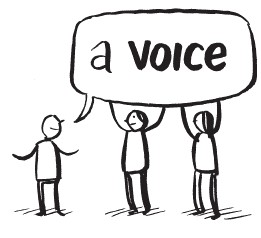 © Social Justice Ireland   
W: www.socialjustice.ie   T: @SocialJusticeI  F: fb.me/SocialJusticeI
Public Participation
...could rapidly improve our quality of life. It can contribute to creating more active citizens, help manage complex problems in public service design and delivery, help build the new relationships and shifts of power and resources required for 21st Century governance and develop individual’s skills, confidence, ambition and vision. (Mulgan,2005)
Public service workers are being exposed to new experiences and encounters that have the capacity to change their orientations to what they do….does this represent a fundamental change in governance?Will it result in political renewal? (Barnes, Newman, Sullivan, 2007)
© Social Justice Ireland   
W: www.socialjustice.ie   T: @SocialJusticeI  F: fb.me/SocialJusticeI
Public Participation
Does it empower citizens?
Does it lead to public policy change?
Does it enhance democracy?
Does it change discourse both/either public or private?
Are institutional norms maintained?
Is it impossible to represent all views?
Are participants changed by their engagement?
Do identities and interests shift?
Does the conduct of officials/volunteers change? 
Does the process of delivering public services change?
© Social Justice Ireland   
W: www.socialjustice.ie   T: @SocialJusticeI  F: fb.me/SocialJusticeI
Purpose of the PPN – for Member Groups
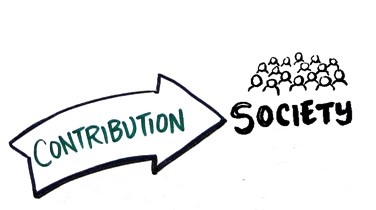 © Social Justice Ireland   
W: www.socialjustice.ie   T: @SocialJusticeI  F: fb.me/SocialJusticeI
Benefits of the PPN – for Member Groups
Have your voice heard in policy

Deliberative Democracy

Membership Supports

Information
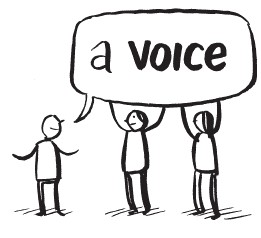 © Social Justice Ireland   
W: www.socialjustice.ie   T: @SocialJusticeI  F: fb.me/SocialJusticeI
Purpose of the PPN – for Local Authorities
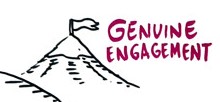 © Social Justice Ireland   
W: www.socialjustice.ie   T: @SocialJusticeI  F: fb.me/SocialJusticeI
Benefits of the PPN – for Local Authorities
Voice of the Community

Deliberative Democracy

Better decision-making

More sustainable policies
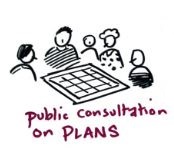 © Social Justice Ireland   
W: www.socialjustice.ie   T: @SocialJusticeI  F: fb.me/SocialJusticeI
So….a more active and engaged citizenry …..met by a more responsive and effective state (Barnes,2007)Partners? Expertise acknowledged? Where does power lie?
© Social Justice Ireland   
W: www.socialjustice.ie   T: @SocialJusticeI  F: fb.me/SocialJusticeI
Section 2: Working Together. How PPNs can support Local Authorities to shape policy?
© Social Justice Ireland   
W: www.socialjustice.ie   T: @SocialJusticeI  F: fb.me/SocialJusticeI
Looking Back: Strategic Aspects of Participation
Start with the agenda / issue

Know your mandate

Do your research

Network

Engage
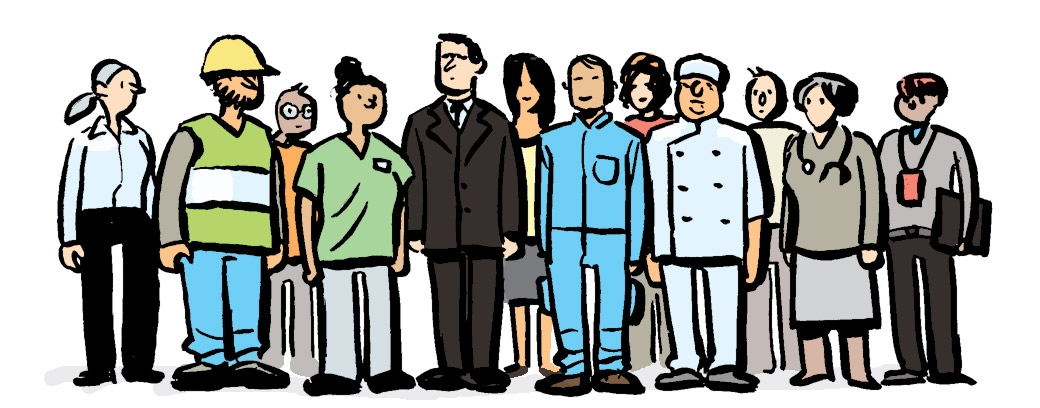 © Social Justice Ireland   
W: www.socialjustice.ie   T: @SocialJusticeI  F: fb.me/SocialJusticeI
Delivering Deliberative Democracy
Delivering on the Sustainable Development Goals

EU Conventions and Treaties

Delivering Shared Responsibility

Irish Commitments
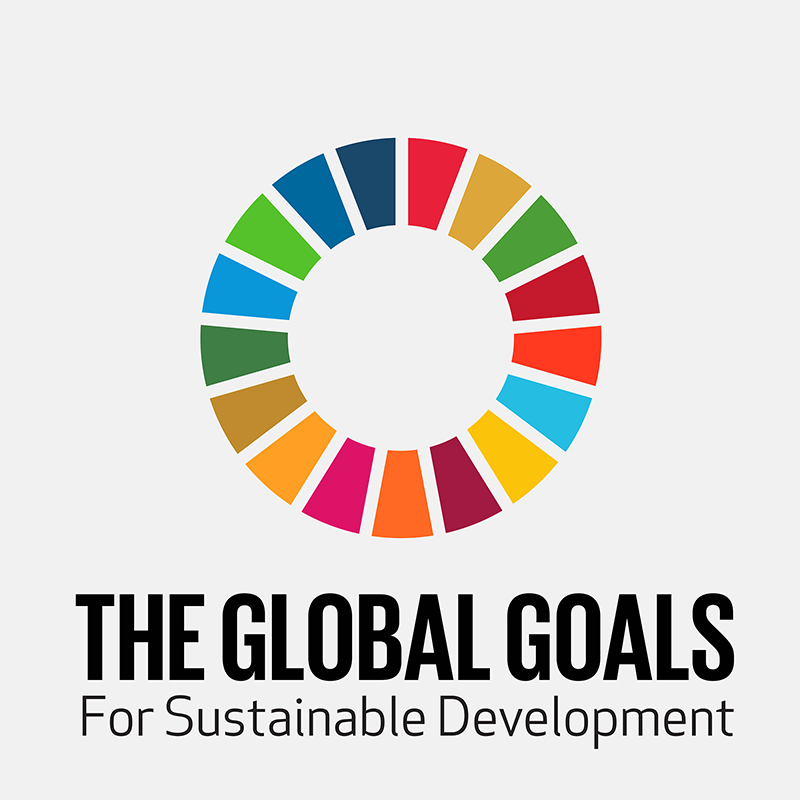 © Social Justice Ireland   
W: www.socialjustice.ie   T: @SocialJusticeI  F: fb.me/SocialJusticeI
Corporate Policy Group
Established under section 133(10) of the Local Government Act, 2001 and developed as amended by section 48 of the Local Government Reform Act 2014 with Circular LG 07/2014 
Sets the agenda and policy options positions for whole council
May ask SPCs to look at certain issues
Key role in preparing budget
Monitor overall performance
Oversee reserved functions
Membership consists of
Chair of Council
Chairs of SPCs 
MD Chairs (if not already SPC chairs)
Supported by CEO
© Social Justice Ireland   
W: www.socialjustice.ie   T: @SocialJusticeI  F: fb.me/SocialJusticeI
Strategic Policy Committees
Established under section 54(2) of the Local Government Act, 2001 and developed as amended by section 48 of the Local Government Reform Act 2014 with Circular LG 07/2014 
Advise and assist Council with formulation, development and monitoring of policy
Membership
15 members
10 elected members
5 sectoral interests, including the PPN
Led by Director of Services
Adopt a multiannual work programme
© Social Justice Ireland   
W: www.socialjustice.ie   T: @SocialJusticeI  F: fb.me/SocialJusticeI
Strategic Policy Committees
Council remains the decision-making body

Functions extend from those aligned directly with Local Authority functions and other non-statutory fields, such as urban or rural renewal

Training and supports for SPC members should be included in the SPC scheme of each Local Authority
© Social Justice Ireland   
W: www.socialjustice.ie   T: @SocialJusticeI  F: fb.me/SocialJusticeI
Strategic Policy Committees - Procedures
The SPC chair and relevant Director of Service should meet well in advance of an SPC meeting to clarify the agenda for the forthcoming meeting and to agree on 12 objectives and what they would like as expected outcomes. 
A calendar of SPC meetings should be agreed at the start of each year. SPCs should normally be held about 4 times yearly at suitable times for all SPC members. 
SPC meetings should be conducted in a much less rigid and formal way than full council meetings in order to create an informal and collaborative atmosphere that would allow honest views and opinions on policy issues.
© Social Justice Ireland   
W: www.socialjustice.ie   T: @SocialJusticeI  F: fb.me/SocialJusticeI
Strategic Policy Committees - Procedures
The local authority should provide a key contact person (other than the Director of Service) for all SPC members and particularly for sectoral representatives to deal with SPC matters. 
Local authorities should also consider the most appropriate locations for holding SPC meetings perhaps making greater use of community halls and centres. 
Local authorities should ensure that documentation concerning SPC meetings is sent well in advance of the meetings, if possible four weeks in advance. The agenda and minutes of SPC meetings should also be circulated well in advance to all SPC members.
Â
© Social Justice Ireland   
W: www.socialjustice.ie   T: @SocialJusticeI  F: fb.me/SocialJusticeI
Local Community Development Committee (LCDC)
Replaced the County Development Board​
Prepares, implements and monitors the community elements of the six-year Local Economic and Community Plans​
Responsible for National Funding at Local Level​:
SICAP (Social Inclusion)​
LEADER (Rural Development)​
Other ​

Improve co-ordination of programmes and reduce duplication​
© Social Justice Ireland   
W: www.socialjustice.ie   T: @SocialJusticeI  F: fb.me/SocialJusticeI
Local Community Development Committee (LCDC)
Made up of 
members of the local authority
local authority staff
people from public bodies who provide funding to the area
people from the local community interests
people from the local community
people from publicly funded/supported local development groups
© Social Justice Ireland   
W: www.socialjustice.ie   T: @SocialJusticeI  F: fb.me/SocialJusticeI
Examples of Strategic Policy Committees
© Social Justice Ireland   
W: www.socialjustice.ie   T: @SocialJusticeI  F: fb.me/SocialJusticeI
Strategic Policy Committees - Examples
Planning, Environment, Climate & Biodiversity Action, Energy and Agriculture 
Planning and Development Services
Climate Action 
Resource Efficiency to include sustainable use of energy and minimisation of carbon emissions.
Environmental Protection 
Air/Water Quality 
Rural Water/Wastewater Provision 
Provision of Burial Grounds
Waste Management
Litter Management 
Fire Service 
Major Emergency Management
Planning, Environment, Climate & Biodiversity Action, Energy and Agriculture
© Social Justice Ireland   
W: www.socialjustice.ie   T: @SocialJusticeI  F: fb.me/SocialJusticeI
Strategic Policy Committees - Examples
Civil Defence 
Emergency Planning 
Fire Prevention, Fire Protection and Fire Safety 
Dangerous Buildings and Dangerous Places 
Vacant Sites Levy 
Derelict Sites 
Taking in Charge of Estates 
Burial Ground Provision and Maintenance 
Policy Relating to Land Drainage and River Drainage 
Pollution Control Policy 
Waste Management Policy 
Litter Prevention and Litter Control 
Animal Health and Food Protection Policy 
Control of Animals
Climate Action and Planning
Climate Change Adaptation Strategy 
Energy and Buildings 
Flood Resilience 
Public Awareness and Education 
Water Quality Management Plan 
Forward Planning 
Development Plans 
Monitoring and Review of County Development Plan 
Planning and Development Control Policy 
Urban Design and Renewal 
Conservation of Built Heritage 
Building Control 
Water Safety
Climate Action & Planning SPC
© Social Justice Ireland   
W: www.socialjustice.ie   T: @SocialJusticeI  F: fb.me/SocialJusticeI
Strategic Policy Committees - Examples
Culture, Libraries and Digital Development, Tourism, Enterprise and Economic Development
Preparation and Oversight on policies relating to County Library, County Arts and County Museum Policies
Digital Strategy 
Local Economic & Community Plan (LECP) - Preparation of Economic Element of LECP, Implementation, Monitoring & Review 
Enterprise Supports
Oversight of Operation of the Local Enterprise Office (LEO) 
Industrial Development and Promotion 
Employment Creation and Maintenance 
Tourism Development and Strategy 
Festivals & Events  
Town & Village Renewal 
Urban Regeneration 
Rural Regeneration  
European Funding Projects
© Social Justice Ireland   
W: www.socialjustice.ie   T: @SocialJusticeI  F: fb.me/SocialJusticeI
Strategic Policy Committees - Examples
Economic SPC
Preparation, implementation and review of the economic and community elements of the Local Economic and Community Plan (LECP), 
Oversight of the operation of the Local Enterprise Office (LEO)
Industrial/Economic Development Policies 
Social Inclusion 
Community Development 
Urban and Rural Renewal and Regeneration Policies 
Tourism Development Policies
Historical, Heritage and Conservation Policies 
Ageing 
Library Development Policies 
Artistic and Cultural Policies 
Provision of Recreational and Sporting Facilities 
Sports Participation and Facilities 
Development of Links with Educational Facilities
Placemaking to include Economic SPC
© Social Justice Ireland   
W: www.socialjustice.ie   T: @SocialJusticeI  F: fb.me/SocialJusticeI
Strategic Policy Committees - Examples
Housing
Assessment of housing needs; 
management and provision of local authority housing; 
facilitating the provision of voluntary housing; 
assistance to persons housing themselves or improving their houses; 
provision of traveller accommodation; 
enforcement of certain housing standards and controls for private rented housing and 
promotion of social inclusion measures
Housing
© Social Justice Ireland   
W: www.socialjustice.ie   T: @SocialJusticeI  F: fb.me/SocialJusticeI
Joint Policing Committee
Joint Policing Committee
Communications and Effective Engagement 
Community Policing & Rural Isolation 
Crime Prevention and Education 
Road Safety
Public Safety
Joint Policing Committee
© Social Justice Ireland   
W: www.socialjustice.ie   T: @SocialJusticeI  F: fb.me/SocialJusticeI
Area Development Forum
Area Development Forum
Provide a healthier, more pleasant environment
Enhance community wellbeing
Create a viable and sustainable Town Centre economy
Area Development Forum
© Social Justice Ireland   
W: www.socialjustice.ie   T: @SocialJusticeI  F: fb.me/SocialJusticeI
Tourism Boards
Tourism Boards
Promote the area
Support local businesses
Develop events and attractions
Tourism Boards
© Social Justice Ireland   
W: www.socialjustice.ie   T: @SocialJusticeI  F: fb.me/SocialJusticeI
Regional Drugs and Alcohol Taskforce
Regional Drugs and Alcohol Taskforce
To support and strengthen community-based responses to drug and alcohol misuse
To promote the implementation of evidence-based local/regional drug and alcohol strategies and to exchange best practice
To implement the actions in the National Drug Strategy where Task Forces have been assigned a role
To maintain an up-to-date overview on the nature and extent of drug and alcohol misuse
To identify and report on emerging issues and advocate for the development of policies or actions needed to address them
To co-ordinate the implementation of the National Drugs Strategy in the context of the needs of the area
To monitor, evaluate and assess the impact of the funded projects and their continues relevance to the local/regional drugs task force strategy and to recommend changes in the funding allocations as deemed necessary.
Regional Drugs and Alcohol Taskforce
© Social Justice Ireland   
W: www.socialjustice.ie   T: @SocialJusticeI  F: fb.me/SocialJusticeI
Effective Policy Making = Making Connections
Area of Interest / Concern / Issue
Local Area Development
Civic Engagement
Planning and Infrastructure
Environmental Protection
Heritage
Tourism
Community Safety
Community Support
Vulnerable Groups
Local Economy
Rural Development
Housing
Recreation / Sports
Education and Training
LA Budget
Committee / Board
LCDC
Planning, Environmental, Climate and Biodiversity Action, Energy and Agriculture 
Culture, Libraries and Digital Development, Tourism, Enterprise and Economic Development
Placemaking to include Economic
Housing Strategic Policy Committee
Joint Policing Committee
County / Area Development Forums
Tourism Boards
Regional Drugs and Alcohol Taskforces
© Social Justice Ireland   
W: www.socialjustice.ie   T: @SocialJusticeI  F: fb.me/SocialJusticeI
Effective Policy Making = Making Connections
Area of Interest / Concern / Issue
Local Area Development
Civic Engagement
Planning and Infrastructure
Environmental Protection
Heritage
Tourism
Community Safety
Community Support
Vulnerable Groups
Local Economy
Rural Development
Housing
Recreation / Sports
Education and Training
LA Budget
Committee / Board
LCDC
Planning, Environmental, Climate and Biodiversity Action, Energy and Agriculture 
Culture, Libraries and Digital Development, Tourism, Enterprise and Economic Development
Placemaking to include Economic
Housing Strategic Policy Committee
Joint Policing Committee
County / Area Development Forums
Tourism Boards
Regional Drugs and Alcohol Taskforces
© Social Justice Ireland   
W: www.socialjustice.ie   T: @SocialJusticeI  F: fb.me/SocialJusticeI
Levels of Participation
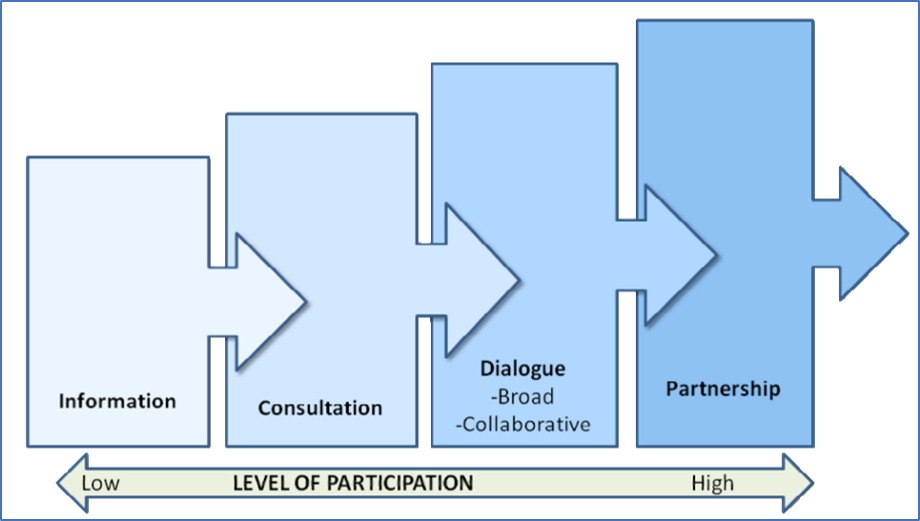 © Social Justice Ireland   
W: www.socialjustice.ie   T: @SocialJusticeI  F: fb.me/SocialJusticeI
Interesting note…
“SPCs need to be involved from the preliminary phases of preparation of a policy and to assist in the setting of overall parameters, identification of issues to be addressed and approaches to be taken etc. 
In this way, SPC members can have a meaningful involvement in presenting to the full council for decision the values and choices which are important elements of plan preparation.”
Circular LG 07/2014
© Social Justice Ireland   
W: www.socialjustice.ie   T: @SocialJusticeI  F: fb.me/SocialJusticeI
Thank You
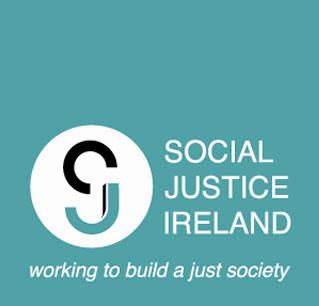 © Social Justice Ireland  
W: www.socialjustice.ie   T: @SocialJusticeI  F: fb.me/SocialJusticeI